MU002 Informatika IIZáklady algoritmizace 1/13
Úvod do předmětu
CU01 Informatika II		Základy algoritmizace
MU002 Informatika II
Zajišťuje – Ústav automatizace inženýrských úloh (AIU)
Rozsah – 1 př. / 2 cv.
Ukončení – zápočet
Počet kreditů – 4
Přednášky
B414, B427	10:00 – 12:50 12:00 – 13:50
Cvičení
B427		10:00 – 12:50
Požadavky pro zápočet:
Práce ve cvičeních, poznámky, projekt = příklad
Test – obdobně jako MU001
12 otázek [okruhů], 16 bodů ze 36
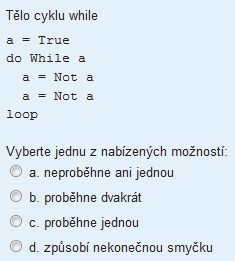 CU01 Informatika II		Základy algoritmizace
Zdroje informací pro studium
Učební opory
ALGORITMIZACE A PROGRAMOVÁNÍ V INŽENÝRSKÝCH ÚLOHÁCH
Modul 1: PRÁCE VE VÝVOJOVÉM PROSTŘEDÍ, ZÁKLADNÍ PRVKY PROGRAMU
Modul 2: OBJEKTOVĚ ORIENTOVANÉ PROGRAMOVÁNÍ (Excel, Word)
Modul 3: ŘEŠENÉ PŘÍKLADY
Slajdy přednášek
Studium – Studijní materiály – CU01 Informatika II
http://www.fce.vutbr.cz/studium/materialy/CU01/default.asp
Elektronické kurzy
http://lms.fce.vutbr.cz
MU002 – Informační technologie
CU01 Informatika II		Základy algoritmizace
Cíl předmětu
Zvládnout algoritmizaci jednoduchých úloh.
Alespoň formální popis úlohy, definice jednotlivých kroků.
Využít dostupné technologie pro řešení praktických problémů ve standardně používaných aplikacích
MS Office, AutoCAD, ArcGIS … 
Získat obecný přehled o architecture/stavbě současných technologiích 
Pochopení kontextu aplikací
Pochopení objektového modelu aplikace (základ)
Opakování a pochopení souvislostí
Zobrazení čísel v počítači
CU01 Informatika II		Základy algoritmizace
Použité metody
Dekompozice problému
Analýza problému a jeho rozdělení na dílčí na sebe navazující kroky
Základy algoritmizace
Příklady základních algoritmů
Použití programovacího prostředí
Textový editor s možností sestavení, spuštění a ladění aplikace
Použití programovacího jazyka
Syntaktická pravidla
Výběr vhodného jazyka (programovací jazyky, interpretované - skriptovací a kompilované, platformy mezikódů)
Základy objektového modelu aplikace
Excel – dokument, graf
Word – dokument
CU01 Informatika II		Základy algoritmizace
START
Algoritmus a program
Úloha
Zadej hodnotu h
x! = 1  2   …  (x – 1)  x

5! = 1  2  3  4  5 = 120
a = 1
Flowchart
f = 1
Programový kód
a  h
ne
a = 1
 f = 1
 do while (a <= h)
   f = f * a
   a = a + 1
 loop
ano
STOP
Příkazy VBA
f = f · a
a = a + 1
CU01 Informatika II		Základy algoritmizace
Obsahové celky předmětu
Jazyk Visual Basic a jeho použití
Standardní prostředí pro vývoj projektů ve VB
Deklarace a reprezentace dat
Základní struktury pro řízení běhu aplikace – příkazy
Rozšíření možností nástroje MS Excel
Využití vzorců, prvků formulářů, maker, analytických nástrojů pro zpracování dat
Objektové nástroje – struktura objektů, kontejnery a kolekce
Objektové modely aplikací – struktura objektů, kontejnery a kolekce
Vytváření vlastních aplikací, spolupráce s jinými aplikacemi MS Office
Pokročilé metody pro práci s datovými sklady, aplikace pro zpracování rozsáhlých dat
Rozšíření možností produktu MS Word pomocí jazyka VB
Rozšíření možností produktu AutoCAD pomocí jazyka VB
CU01 Informatika II		Základy algoritmizace – algoritmus
Aplikace v prostředí MS Excel
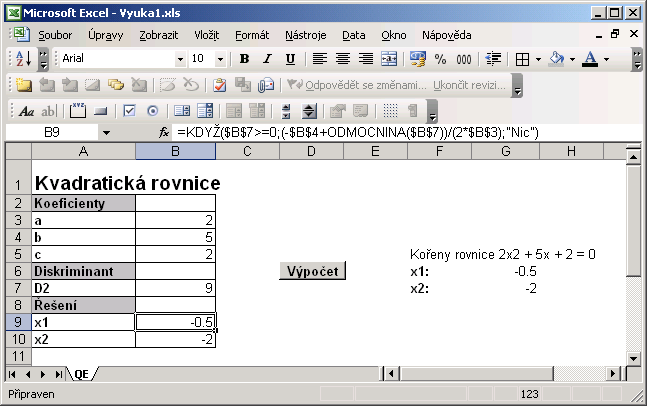 CU01 Informatika II		Základy algoritmizace
Vývojový diagram, algoritmus, program
Získání hodnot parametrů jednotlivých členů rovnice (Ax2 + Bx + C = 0)
Načtení, uložení do paměti, kontrola
Výpočet diskriminantu
B^2 – 4*A*C
Posouzení diskriminantu
D > 0, D=0, D < 0
Řešení rovnice
Reálné řešení 2 kořeny, 1 kořen
Komplexní řešení
CU01 Informatika II		Základy algoritmizace
VBA prostředí – Alt + F11
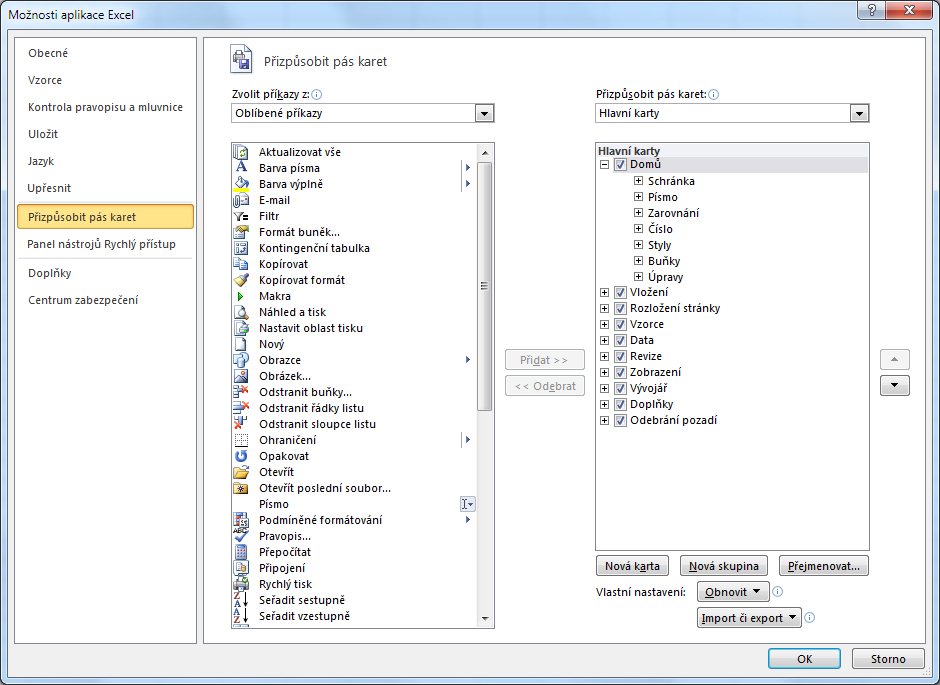 Pás karet – Vývojář
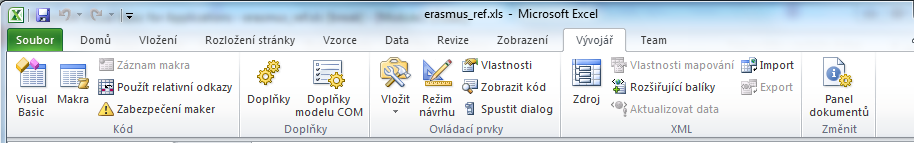 VBA kód
Formuláře
CU01 Informatika II		Základy algoritmizace
Projekt, modul, procedura (funkce)
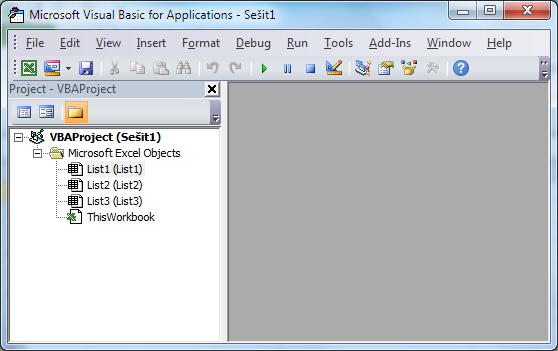 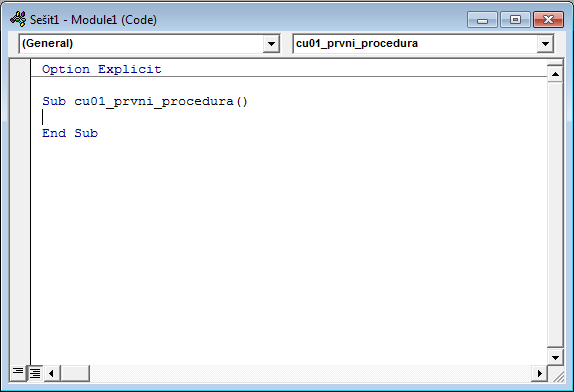 CU01 Informatika II		Základy algoritmizace – příkaz cyklu
Okna usnadňující ladění programu (IDE)
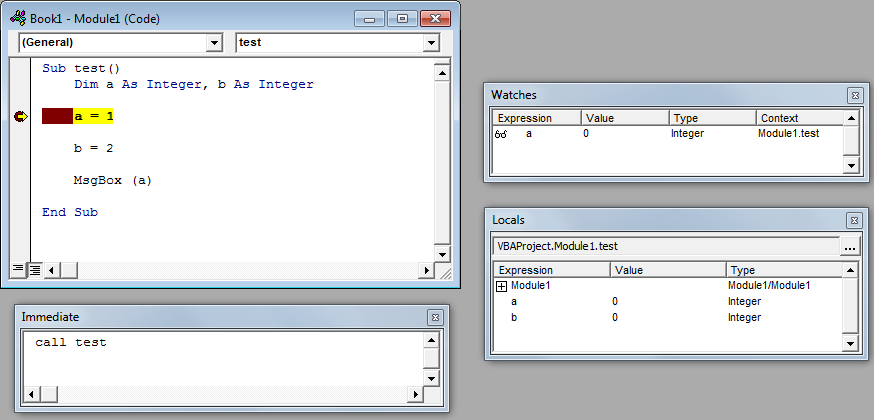 (C) J. Macur, M. Menšík, AIU FAST, 2013
13
CU01 Informatika II		Základy algoritmizace – příkaz cyklu
Ladící příkazy
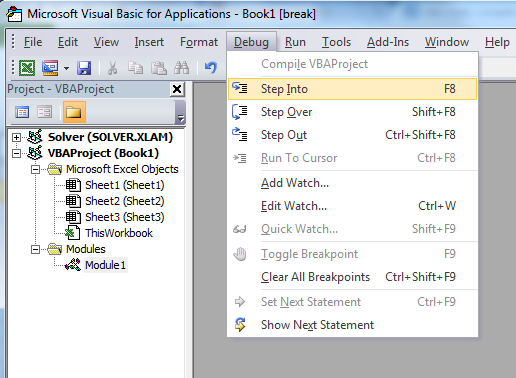 (C) J. Macur, M. Menšík, AIU FAST, 2013
14
CU01 Informatika II		Základy algoritmizace
Životní cyklus proměnné
Životnost proměnné je spojena s existencí kontextu, ve kterém byla deklarována
Procedura/funkce, událost, modul, třída.
Proměnná se dá číst a měnit jen z kontextu, ve kterém byla vytvořena.
Implicitně je každá proměnná lokální pro svoji vlastní proceduru. 
Kontext deklarace
procedura, funkce – deklarace uvnitř příkazu Sub, Function
modul – deklarace nad první procedurou modulu
projekt
direktiva Option Explicit
kompilátor vypíše chybu a vynutí si deklaraci proměnné.
Automatické vložení Option Explicit
volba Require Variable Declaration 
karta Tools – Options – Editor.
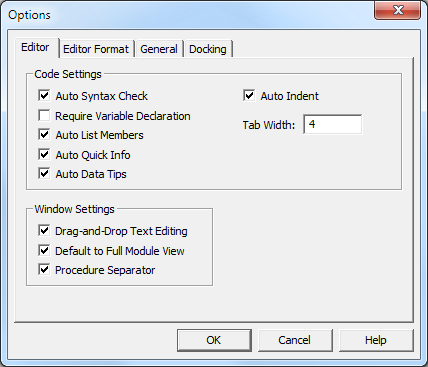 CU01 Informatika II		Základy algoritmizace
Lokální a globální proměnné
Životnost proměnné je spojena s existencí kontextu, ve kterém byla deklarována
CU01 Informatika II		Základy algoritmizace – příkaz cyklu
Příkazy pro řízení běhu programu – podmíněný příkaz
Syntaxe příkazu
If <podmínka> Then <příkaz>If <podmínka> Then <příkaz1> Else <příkaz2> End IfIf <pod1> Then <př1> ElseIf <pod2> Then <př2> ... End If
Příklad
if diskriminant < 0 then MsgBox("Rovnice nemá reálné řešení.")
if diskriminant < 0 then 
	MsgBox("Rovnice nemá reálné řešení.")
	Exit Sub
end if
if diskriminant > 0 then
	x1 = (-b + Math.Sqr(diskriminant)) / (2 * a)
	x2 = (-b - Math.Sqr(diskriminant)) / (2 * a)
elseif diskriminant = 0 then
	x1 = -b / (2 * a)
else
	MsgBox("Rovnice nemá reálné řešení.")
end if
(C) J. Macur, M. Menšík, AIU FAST, 2013
17
CU01 Informatika II		Základy algoritmizace – příkaz cyklu
Příkazy pro řízení běhu programu – podmíněný příkaz
if (t < -20) Or (t >= 60) Then
MsgBox ("Teplota je mimo rozsah <-20;60).")
Exit Sub
End if
If (t < 0) Then
pds = 4.689 * (1.486 + (t / 100)) ^ (12.3)
End if 
If (t >= 0) And (t <= 30) Then
pds = 288.68 * (1.098 + (t / 100)) ^ (8.02)
End if
If (t > 30) Then
pds = 931.46 * (0.937 + (t / 100)) ^ (7.125)
End if
(C) J. Macur, M. Menšík, AIU FAST, 2013
18